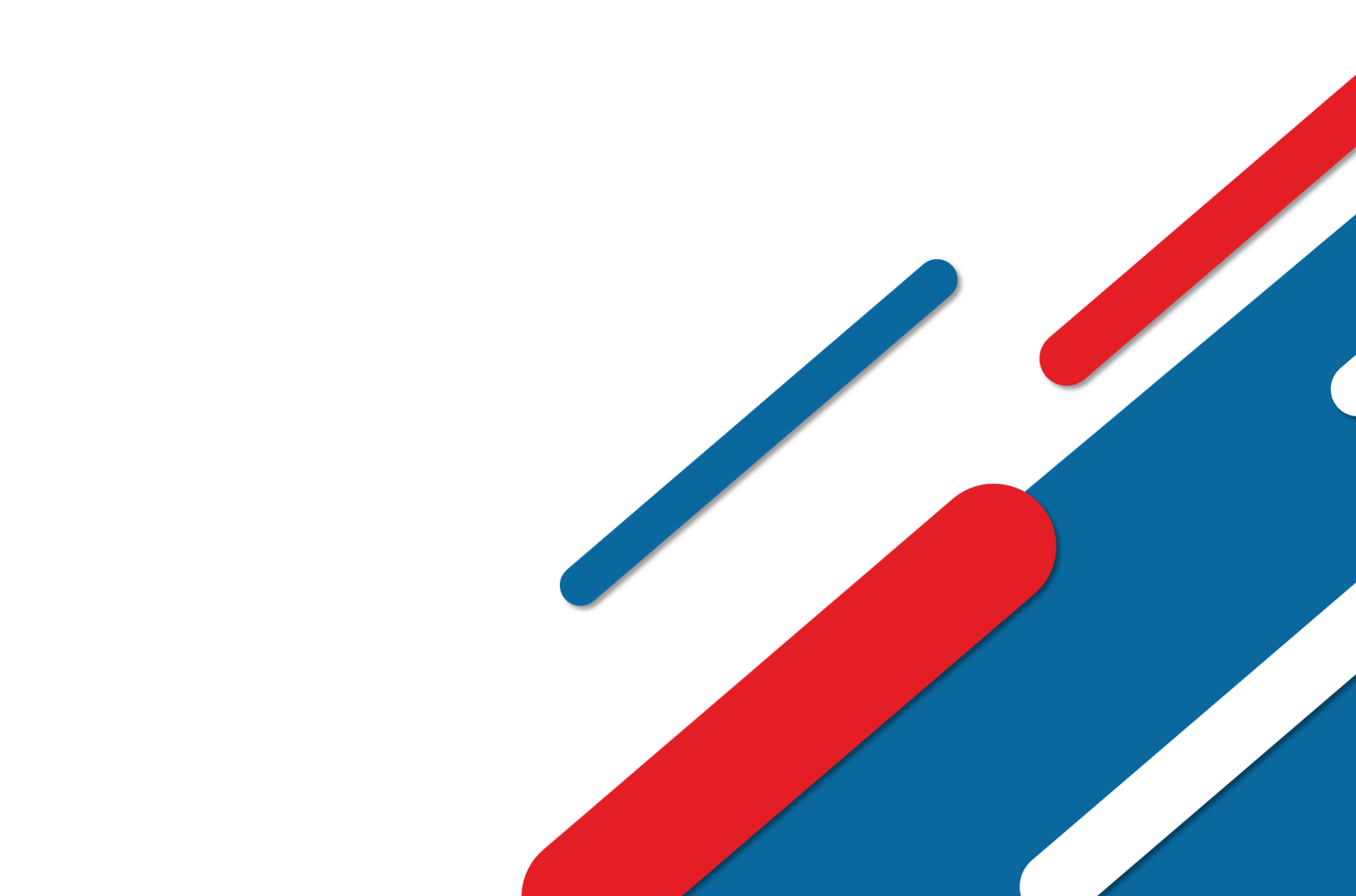 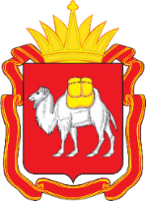 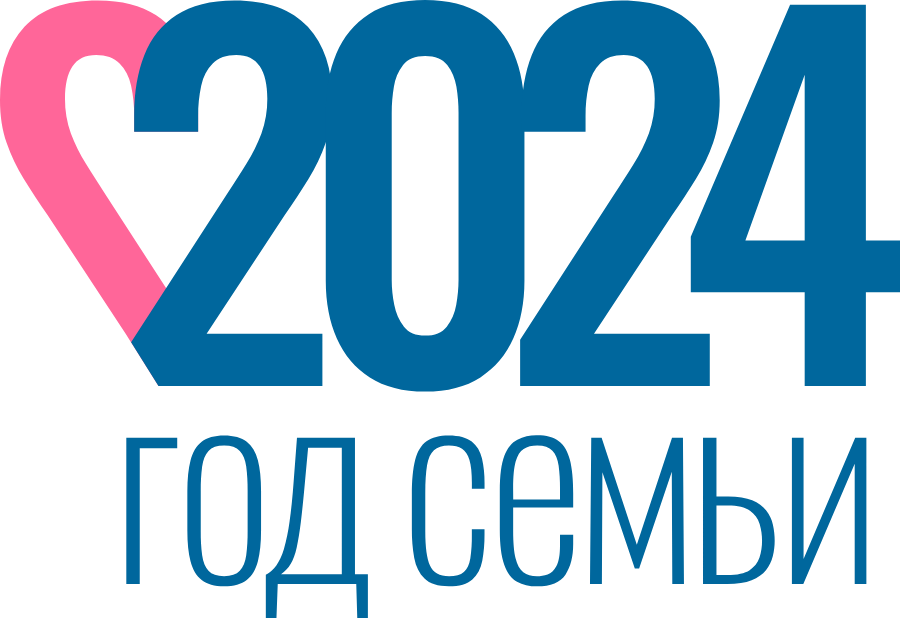 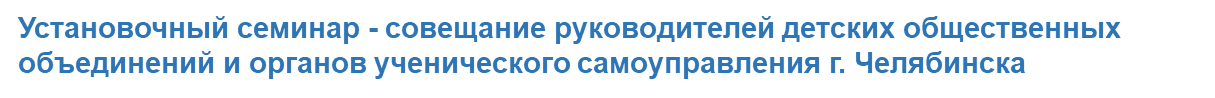 Анализ сформированности  выстроенной системы воспитания и дополнительного образования в деятельности детских общественных организаций и органов ученического самоуправления. Перспективы работы, представление текущих показателей за 2022-2023 учебный год
Гиталова Ксения Валерьевна 
Советник директора по воспитанию, 
член городского методического объединения
 руководителей ДОО и ОУСУ, 
по Металлургическому району
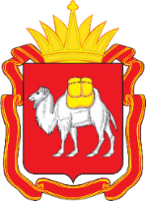 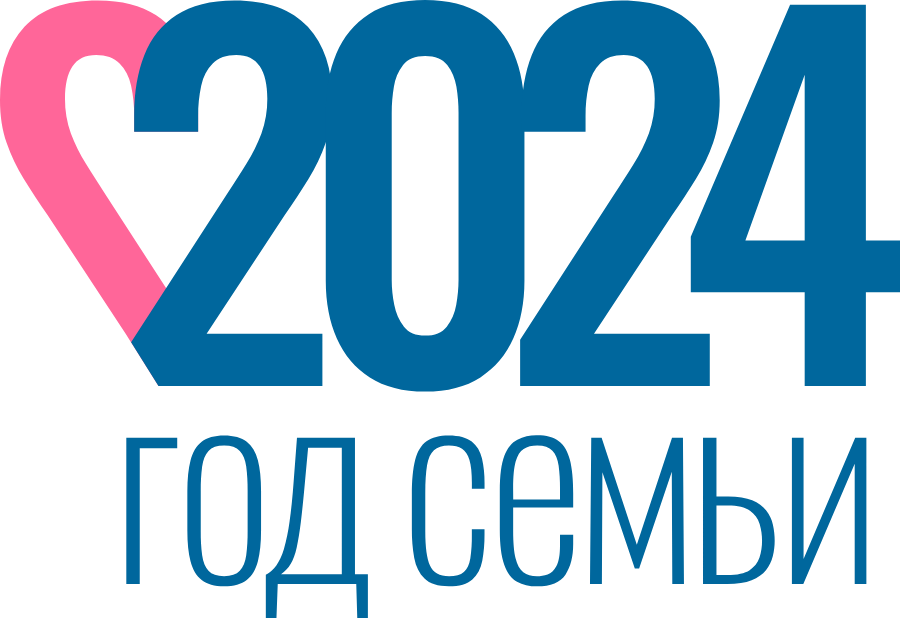 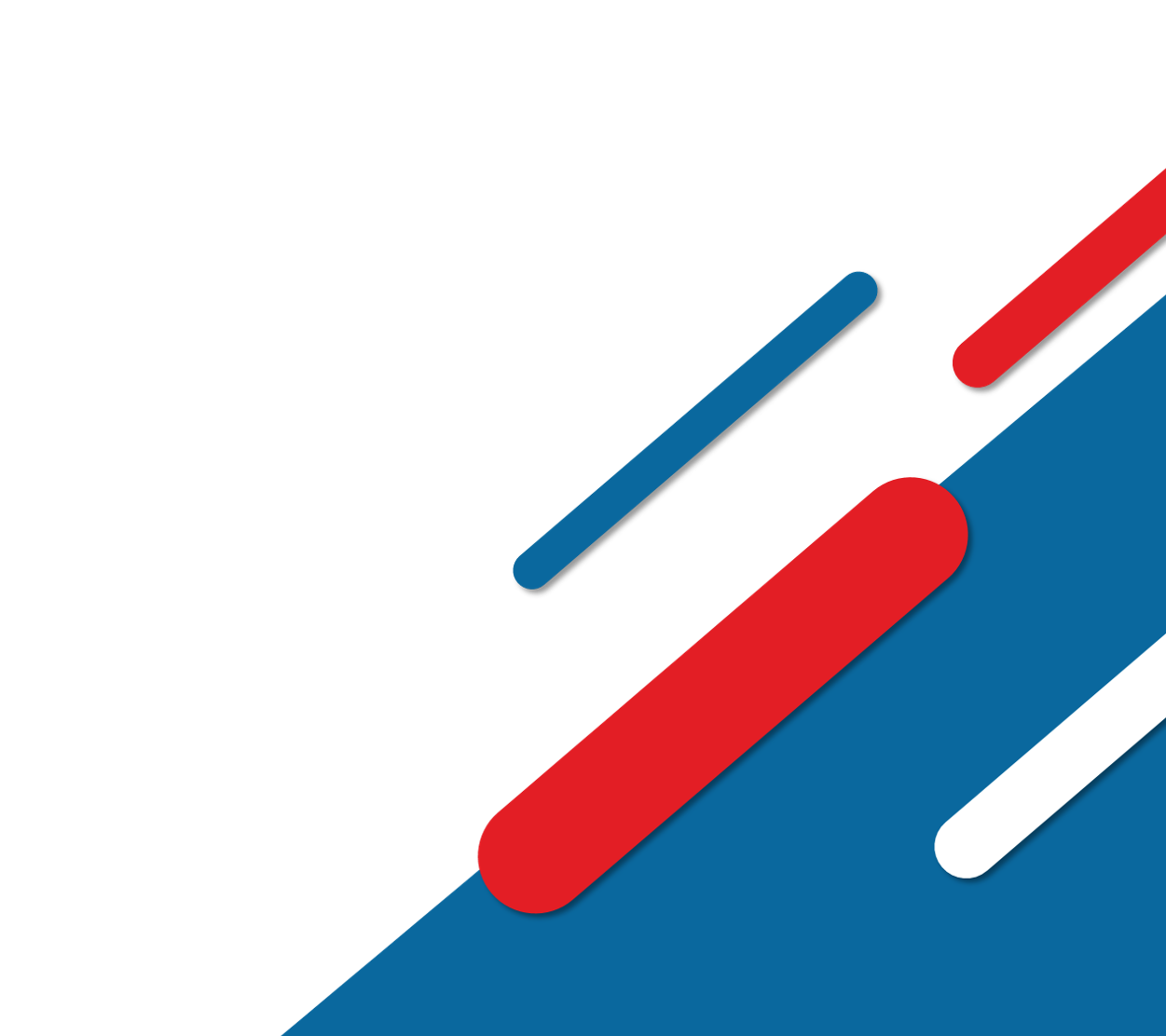 Целью деятельности Городского методического объединения руководителей детских общественных объединений и органов ученического самоуправления является:
Организация  процесса повышения профессионального мастерства у педагогов в рамках  педагогического сопровождения детских социальных инициатив по реализации городского инновационного проекта «Развитие социальной активности обучающихся» муниципальной составляющей федеральных и региональных проектов «Успех каждого ребенка», «Социальная активность»,  «Учитель будущего» Национального проекта «Образование».
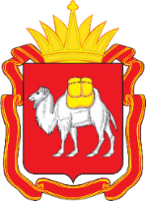 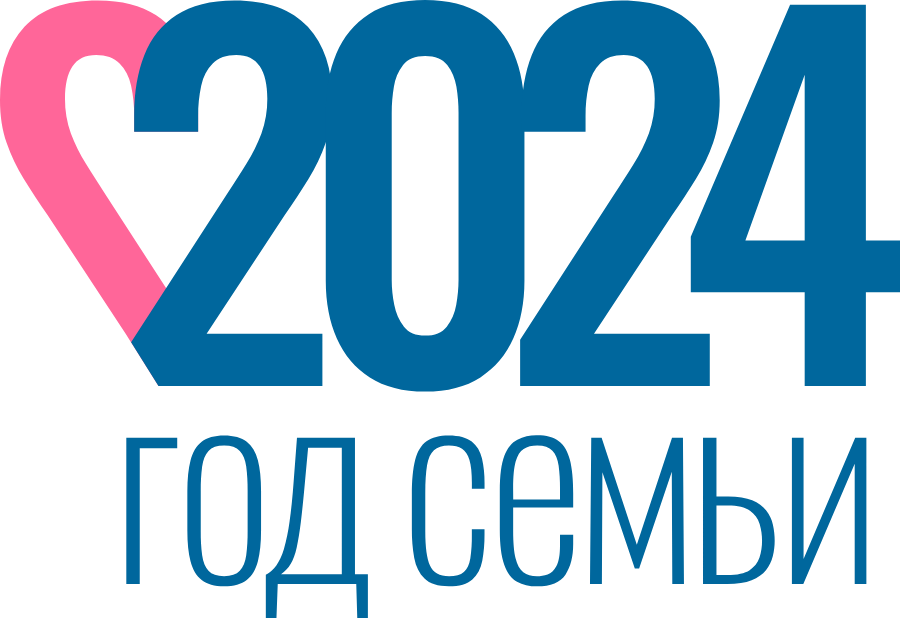 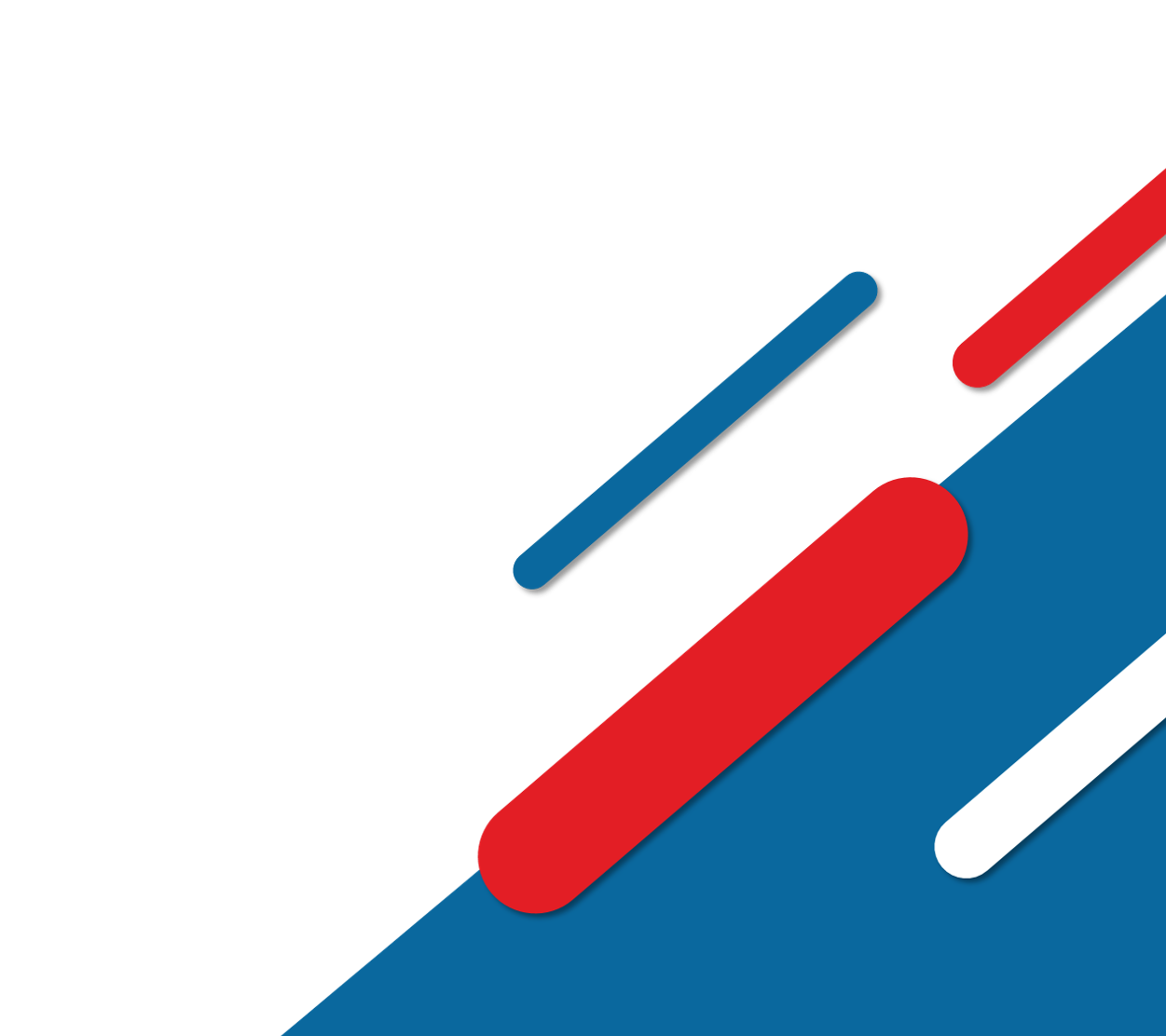 ЗАДАЧИ:
Организовать реализацию и методическое сопровождение  комплекса городских  массовых мероприятий
Организовать  разработку и методическое сопровождение реализации программ лидерского образования в образовательных организациях города Челябинска
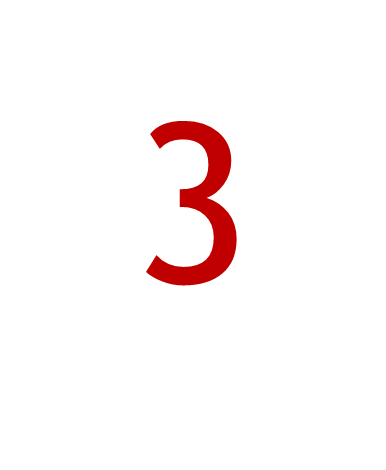 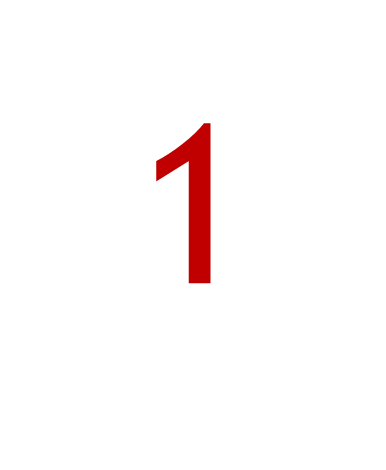 Участвовать в разработке нормативной базы  деятельности  инициативных групп и образовательных организаций – базовых площадок проекта
Активизировать процесс по совершенствованию компетенций специалистов через осуществление системы профессионального роста кураторов детских общественных объединений, реализующих социально значимые инициативы и проекты
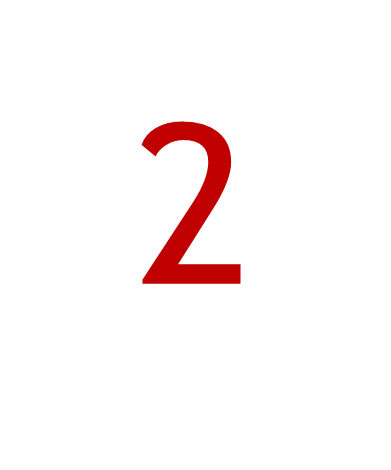 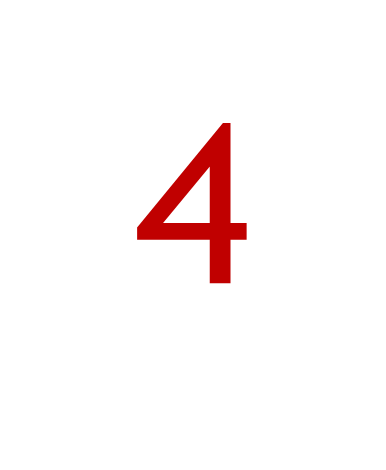 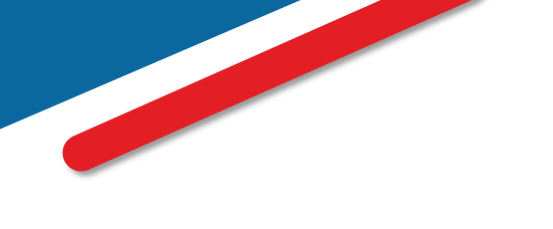 В 2023/2024 учебном году городским методическим объединением руководителей детских общественных объединений и органов ученического самоуправления г. Челябинска для специалистов системы образования города было организовано и проведено 17 методических совещаний, из них:
10 методических совещаний;

5 проектных семинаров;

2 вебинара, совещания (онлайн формата);
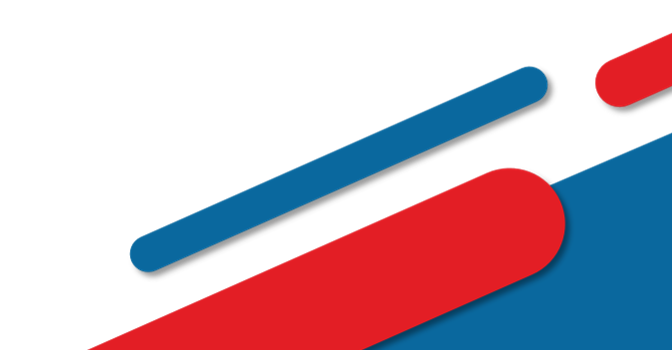 В 2023/2024 учебном году в методических мероприятиях приняло участие 753 специалиста из системы образования города Челябинска
505 педагогов-организаторов 

 44 педагогов дополнительного образования

  46  учителей  

  19 методистов

  139 руководящих работников
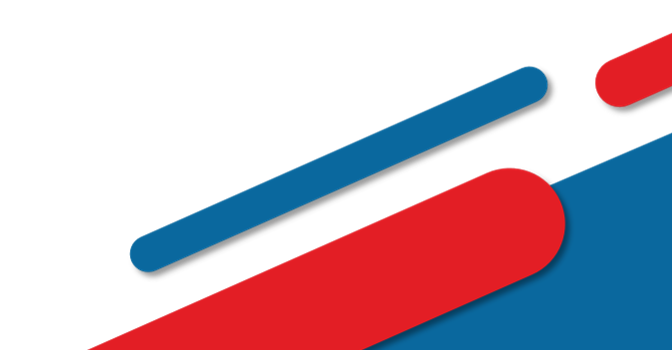 В методических мероприятиях городского методического объединения руководителей детских общественных объединений и органов ученического самоуправления Челябинска приняло участие 467 образовательных организаций
444 организаций общего образования 

 23 организации дополнительного образования
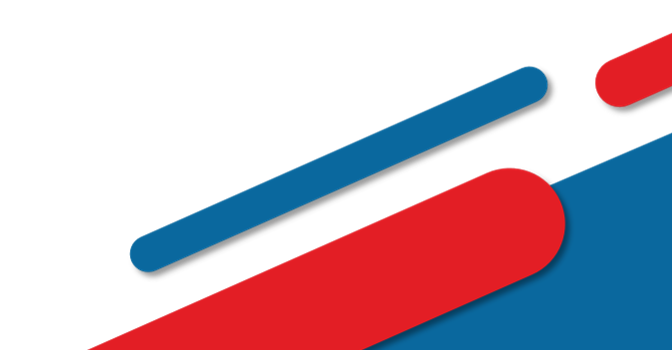 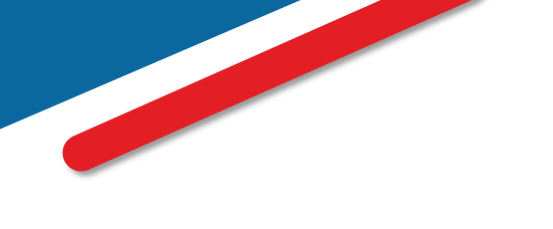 Участие образовательных организаций в мероприятиях  календаря образовательных событий для учащихся и воспитанников муниципальных образовательных организаций города Челябинска
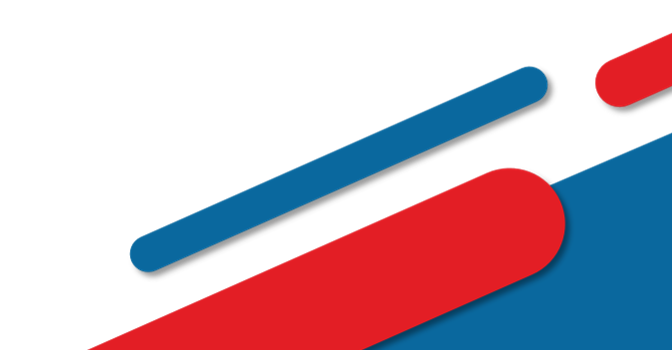 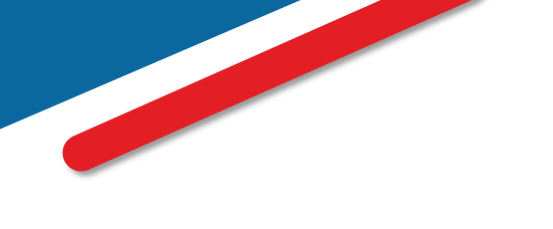 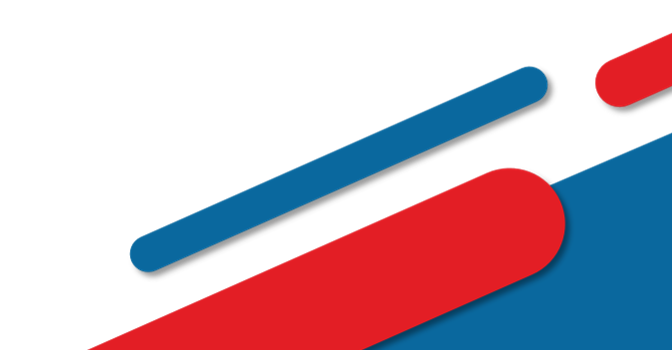 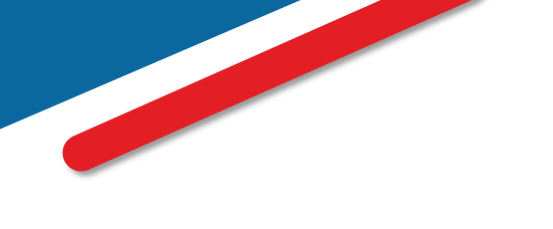 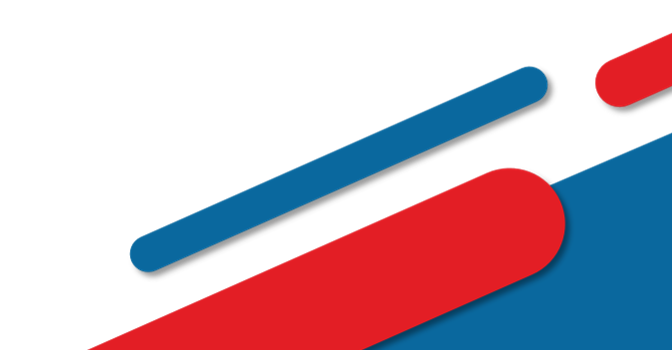 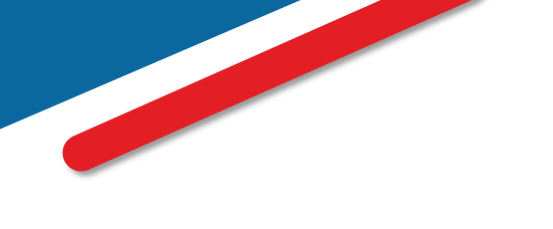 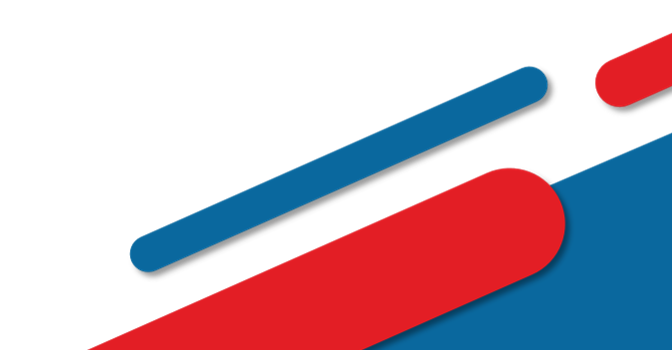 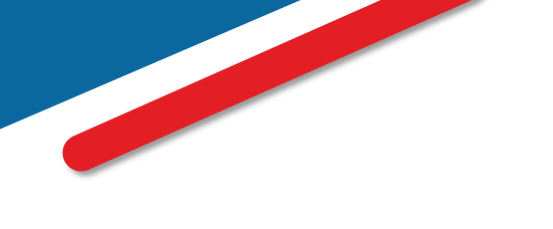 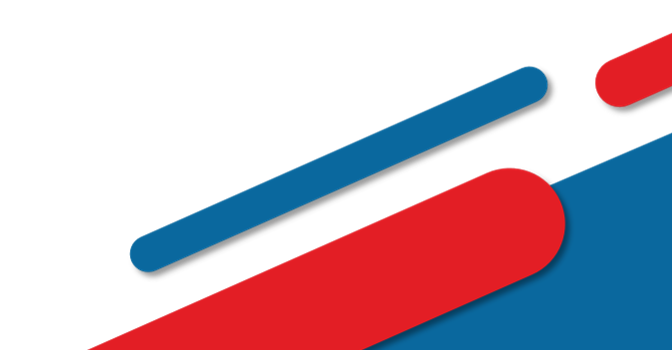 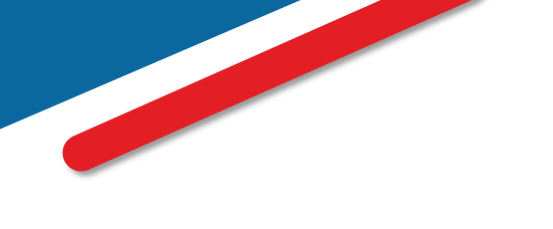 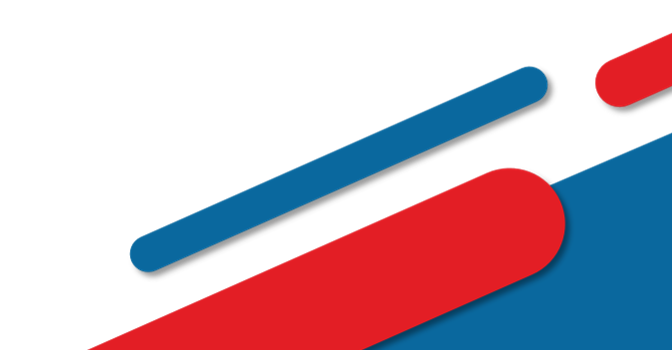 В мероприятиях социально - педагогической направленности Календаря массовых мероприятий в 2023/2024 учебном году приняло участие __141__ образовательная организация города Челябинска, что составляет _100_ % от общего числа общеобразовательных организаций города Челябинска. Из них __35_ (_28_% от общего количества) имеют победителей и призеров

САМЫЕ  АКТИВНЫЕ СОШ №
14,15, 17, 21, 23, 25,43, 46, 48, 53, 61, 81, 91, 103, 104, 107,116, 121, 130, 147   Лицей № 37, 88, 97, 120, 142   Гимназия № 1, 23, 80, 148   ОЦ № 1, 5, «Ньютон», МАУДО «Центр «Креатив», МАУДО «ДПШ», МБУДО «ЦВР «Истоки»
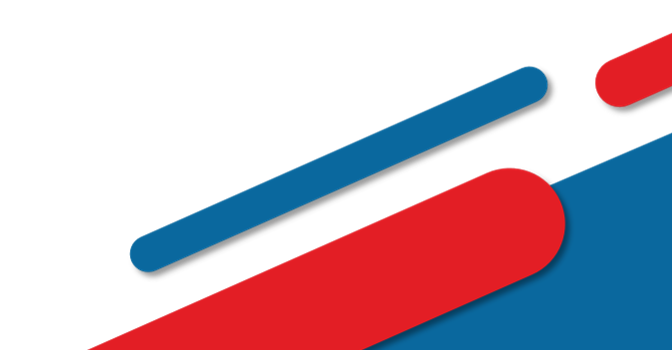 Наивысшими достижениями детей в области социально – педагогической направленности в 2023/2024 учебном году были победы на муниципальных, региональных  и Всероссийских конкурсах образовательных организаций
Результаты конкурса на самую социально активную образовательную организацию:

среди образовательных организаций общего образования – организации, занявшие в итоговом рейтинге с 1-го по 12-е рейтинговое место. 

МАОУ ОЦ «НЬЮТОН», МЛ № 148, МБОУ лицей № 88, МAОУ гимназия № 80, МАОУ ОЦ № 2, МБОУ СОШ № 61, МАОУ СОШ № 46, МБОУ СОШ № 68, МБОУ СОШ № 116, МАОУ СОШ № 24, МАОУ СОШ № 112, МАОУ лицей № 82.

среди образовательных организаций дополнительного образования – организации, занявшие в итоговом рейтинге с 1-го по 3-е рейтинговое место. 

МАУДО «ДПШ», МБУДО «ЦДТ», МБУДО «ЦВР».
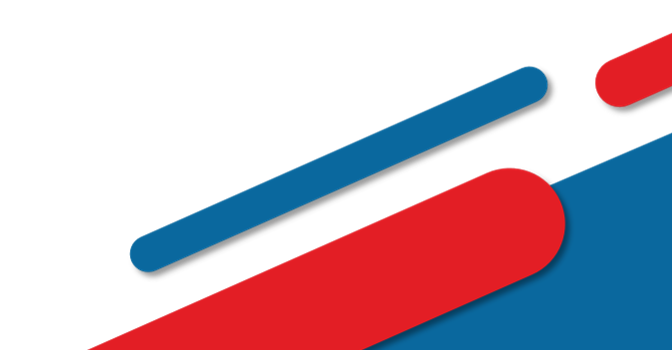 Перспективы
- Активизировать процесс по совершенствованию компетенций педагогов – кураторов и руководителей ДОО и ОУСУ через включение их в проектную деятельность, направленную на развитие социальной активности в рамках Национального проекта «Образование»;
- Осуществлять координацию деятельности инициативных групп в рамках интеграции событий Календаря образовательных событий г. Челябинска на период 2024/2025 учебный год с деятельностью ООГДДМ «Движение Первых»;
- сопровождение инициативных групп обучающихся по реализации городских социально значимых проектов  и образовательных организаций – базовых площадок регионального проекта «Движения Первых» проекта «Юный Глава города и его команда»;
- Организовать реализацию и методическое сопровождение  комплекса городских  массовых мероприятий;
- Участие в разработке положений городских конкурсов и событий членами ГМО ДОО и ОУСУ;
- Организация и разработка методического сопровождения реализации программ лидерского образования в образовательных организациях города Челябинска (в рамках деятельности дополнительного образования, так и в рамках реализации самих программ);
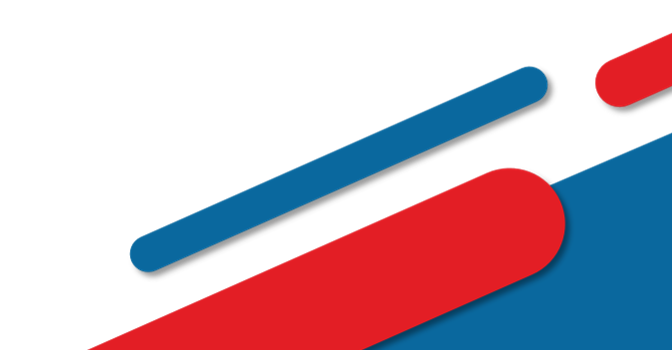 Анализ сформированности  выстроенной системы воспитания и дополнительного образования в деятельности детских общественных организаций и органов ученического самоуправления. Перспективы работы, представление текущих показателей за 2023-2024 учебный год
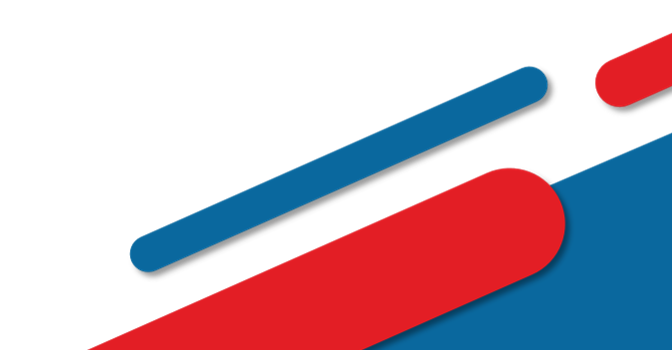